Старопланинска област
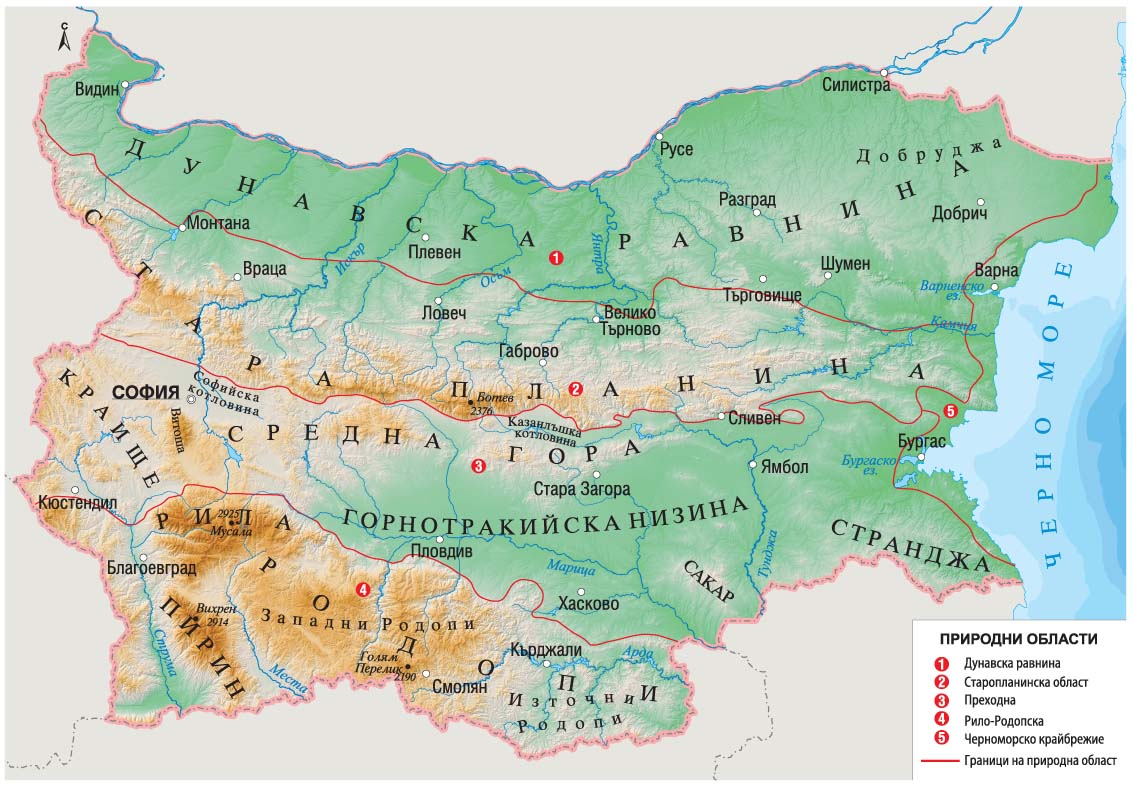 Природни области
Географско положение
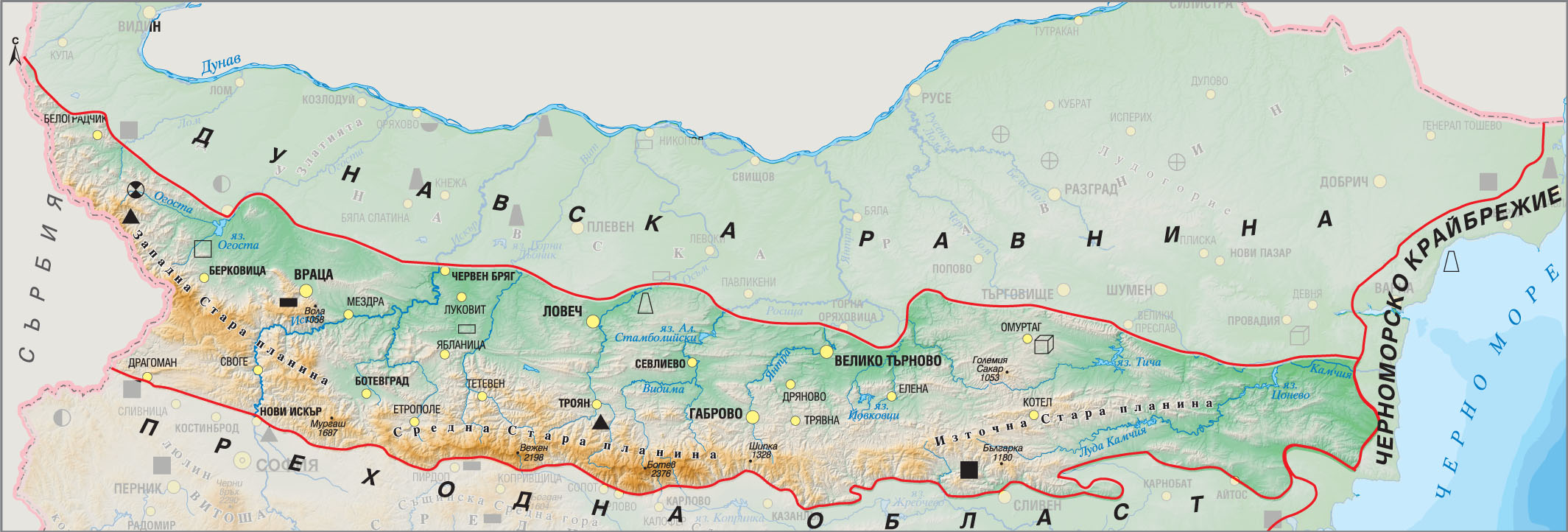 Старопланинската област на север граничи с Дунавската равнина, а на юг – с Преходната област. 
На запад започва от границата със Сърбия и на изток стига до Черно море при нос Емине.
Релеф
Предбалканът обхваща северните по-ниски части на Старопланинската област и представлява широка ивица от възвишения и ниски планини. 
На юг от Предбалкана се издига Стара планина с полегати склонове на север и по-стръмни и труднодостъпни на юг.
Най-висок връх в областта е Ботев – 2376 м.
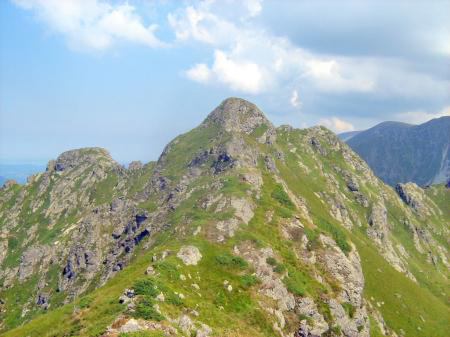 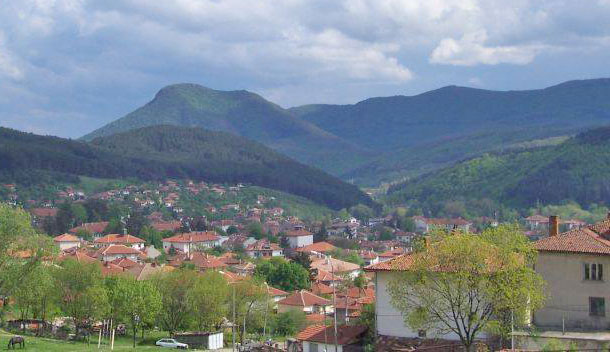 Котел
Връх Купците
Води
Водното богатство е представено от дунавските притоци Искър, Вит, Осъм, Янтра и др.
На юг към Егейско море протича р. Тунджа, а към Черно море – р. Камчия.
В областта има и минерални извори.
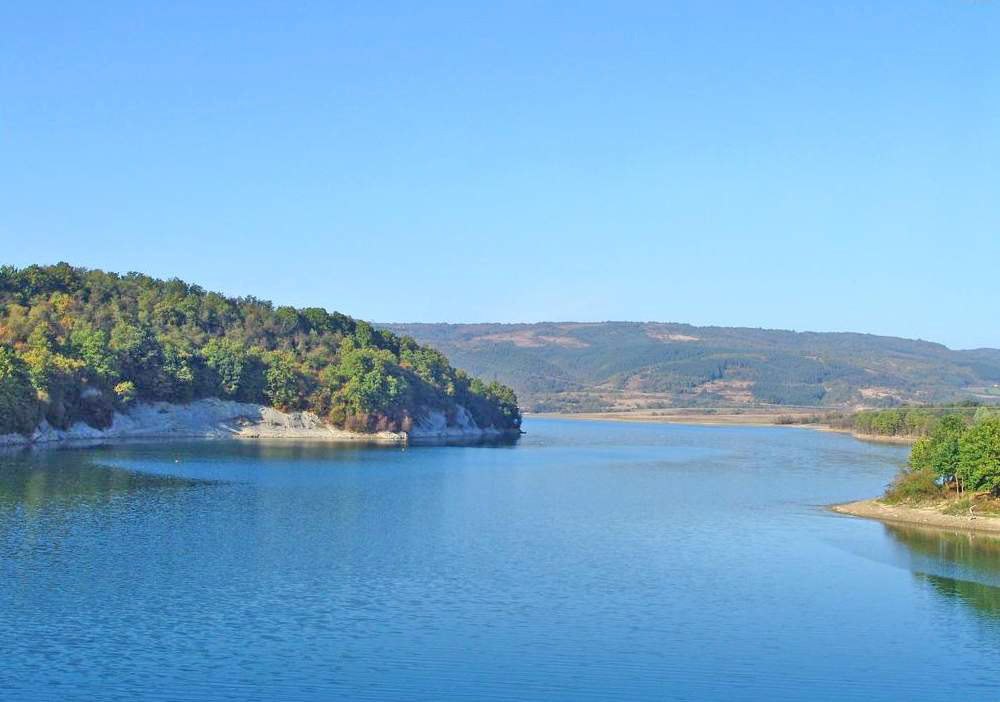 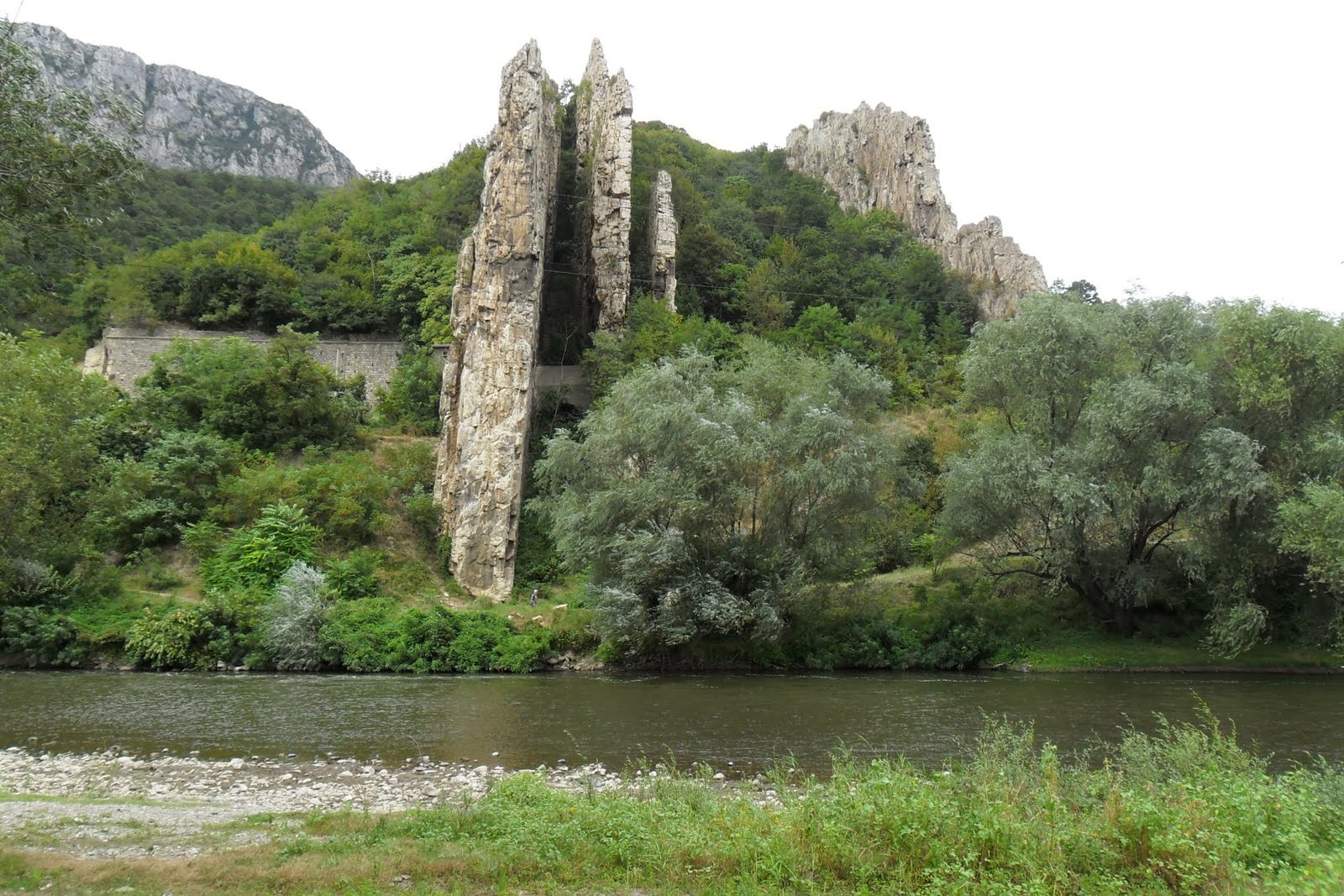 Искърски пролом
Язовир Йовковци
Растителност
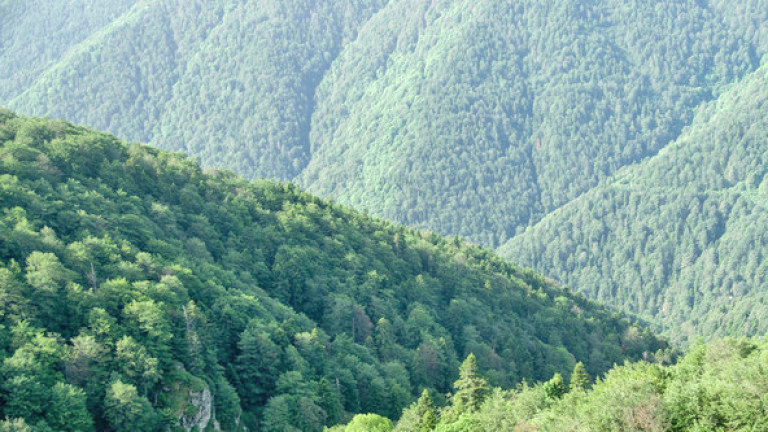 В областта има добре развита горска растителност от широколистните видове, а в най-високите  части има и иглолистни гори.
Тук се намират най-обширните букови гори в България.
Животински свят
Животинският свят е богат на различни видове – сърна, диви кози, вълци, лисици.
От птиците се срещат дроздът, скалния орел, а от влечугите – усойницата.
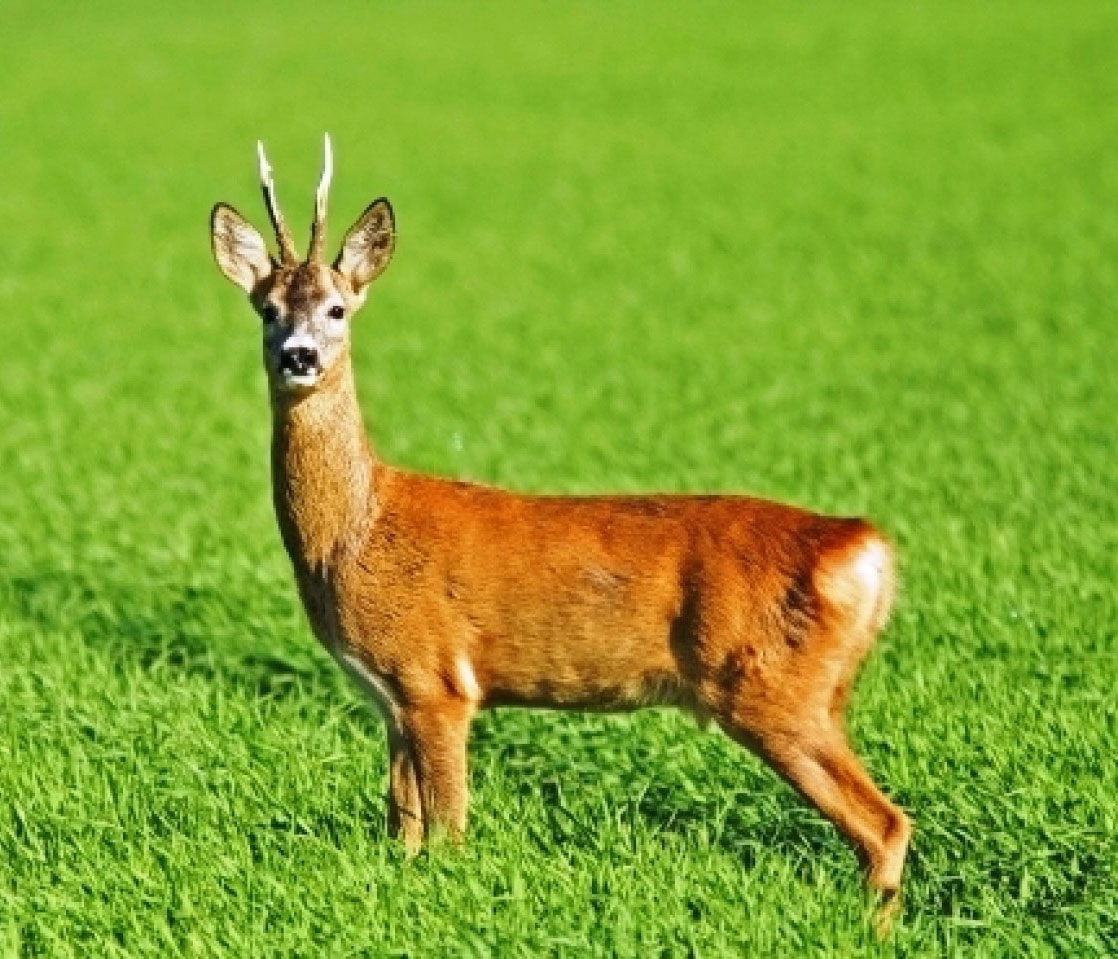 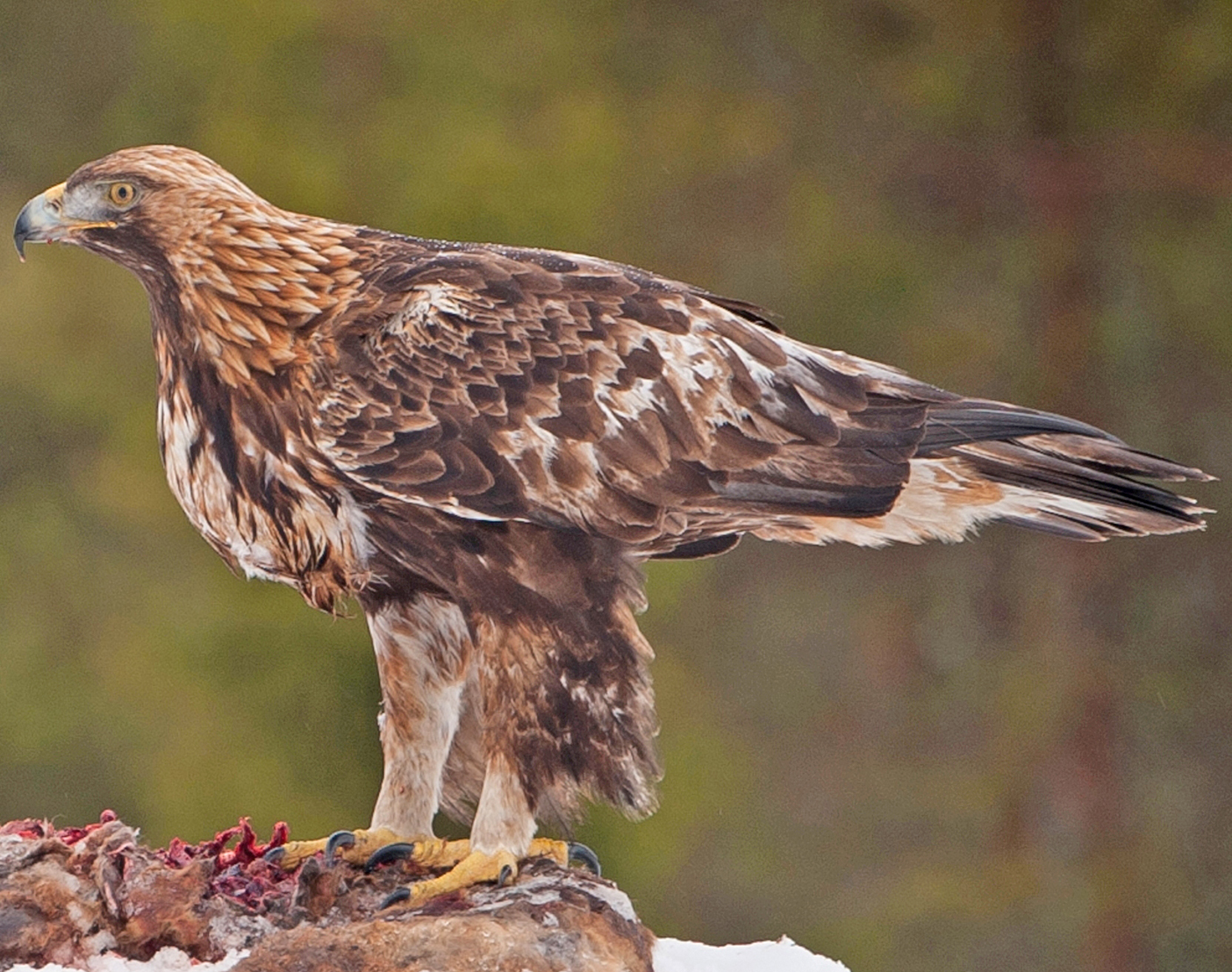 Сърна
Скален орел
Природно лице
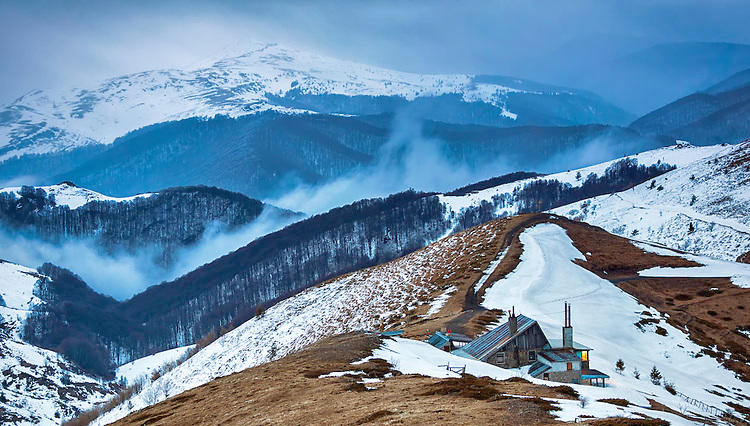 От полезните изкопаеми се срещат въглища, железни руди, медни руди, варовици, мрамори. 
Снежната покривка в областта се задържа 3 – 4 месеца. 
Почвите са сиви горски, канелени и кафяви горски.
Стопанска дейност
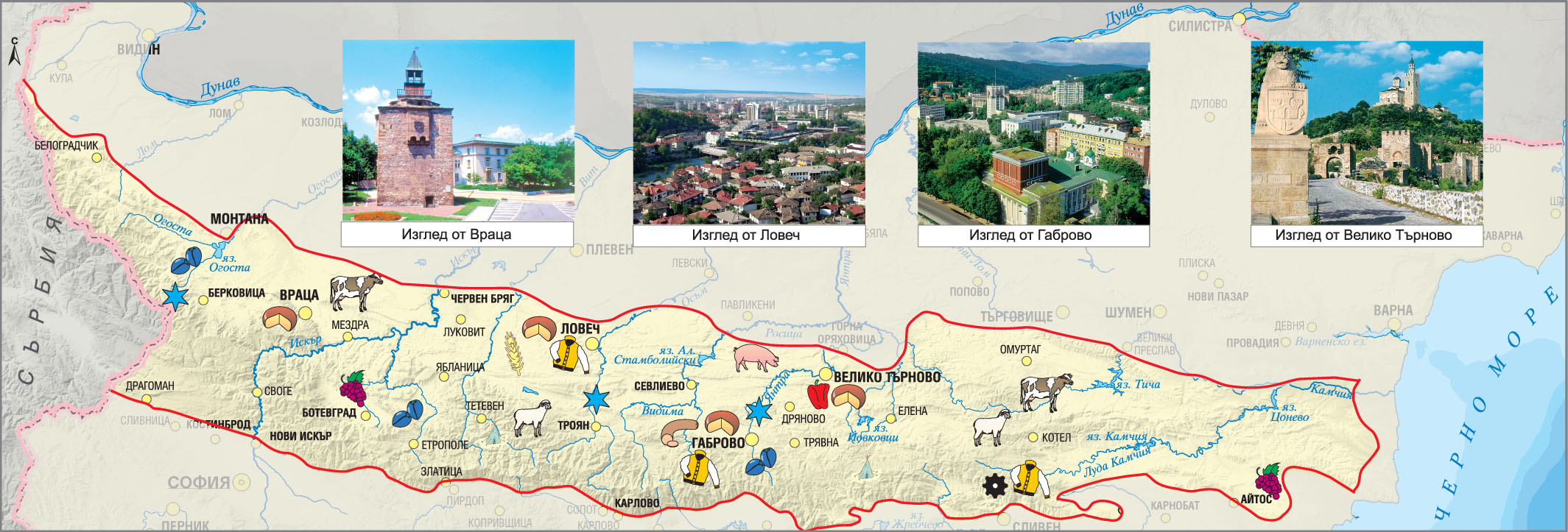 От горите се добива дървен материал. 
Произвеждат се  млечни продукти, пластмаса, мебели, платове, килими.
По-големи градове са Враца, Ловеч, Габрово, Велико Търново, Троян.